Enhed 1
En kort introduktion til DEN EU
EU-DEMOKRATII AKTIONBliv hørt med det europæiske borgerinitiativ
"Unionen er grundlagt på værdierne: Respekt for menneskers værdighed, frihed, demokrati, lighed, retsstaten og respekt for menneskerettigheder, inklusiv minoriteters rettigheder. Disse værdier er fælles for medlemslandene i et samfund, hvor der hersker pluralisme, ikke-diskrimination, tolerance, retfærdighed, solidaritet og lighed mellem mænd og kvinder."
Artikel 2 i Lissabontraktaten
"
Frihed
Frihed
Menneskers værdighed
EUVærdier
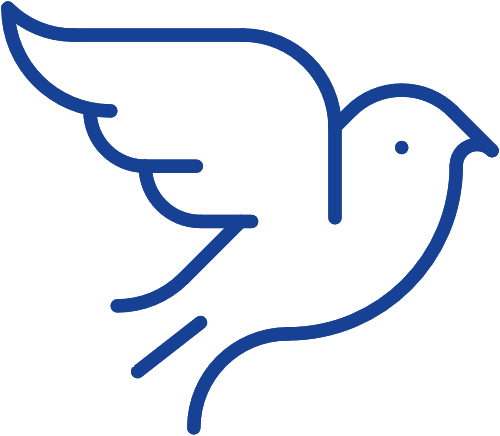 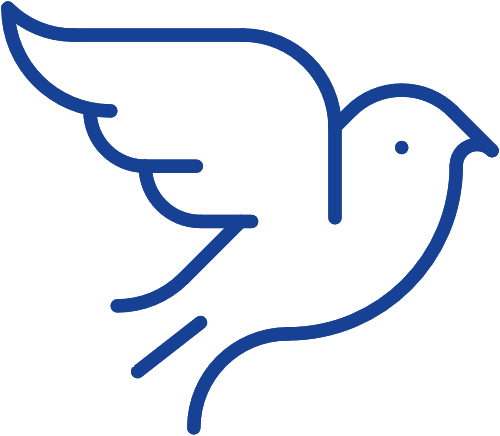 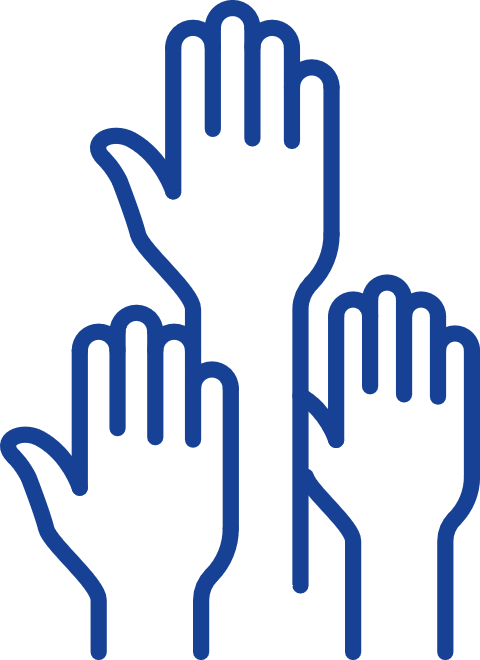 Lighed
Demokrati
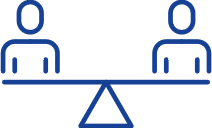 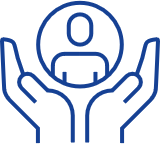 Retsstaten
Menneskerettigheder
Schengen-området
27lande*
Fælles visumpolitik til eksterne besøgende
*Fra 1. januar 2023
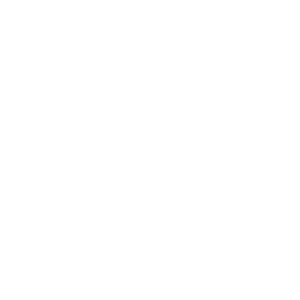 Ingen grænser mellem medlemmer
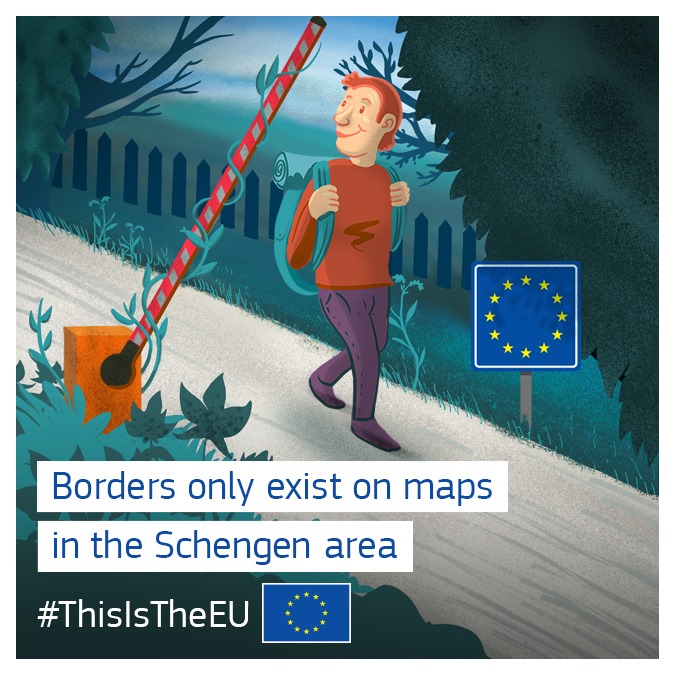 Nuværende medlemmer af Schengen-området
12
7
20
26
6
1	Østrig
2	Belgien
3	Kroatien4	Tjekkiet5	Danmark6	Estland7	Finland8	Frankrig
9	Tyskland
10	Grækenland
11	Ungarn12	Island13	Italien14	Letland
15	Liechtenstein16	Litauen
17	Luxembourg
18	Malta
19	Holland
20	Norge
21	Polen
22	Portugal
23	Slovakiet
24	Slovenien
25	Spanien
26	Sverige 
27	Schweiz
14
5
16
19
21
9
2
4
17
23
1
15
11
27
8
24
3
13
25
22
10
18
Det indre marked og toldunionen
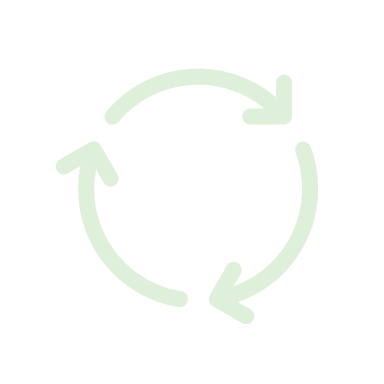 Varer
Fribevægelighedfor:
Kapital
Mennesker
Servicetjenester
Hvad kan EU lave love omkring?
Det indre marked
Transport
Migration og indre anliggender
Toldunion
Trans-europæiske netværk
Ansættelse og sociale forhold
Konkurrenceregler
Offentlig sundhed
Pengepolitik
Energi
Landbrug
Forskning og rummet
Handel
Retfærdighed
Fiskeri
Udviklingssamarbejde og humanitær hjælp
Havplanter og -dyr
Grundlæggende rettigheder
Miljø
Forbrugerbeskyttelse
Områder hvor EU kan støtte national handling
Offentlig sundhed
Civilbeskyttelse
Industri
Administrativt samarbejde
Kultur
Uddannelse og træning, ungdom og sport
Turisme